HEST status
2018.09.25
m.sapinski
Shielding
Three openings in the concrete shielding walls closed:
cable tray
cable duct
better closing of holes in pion target bunker
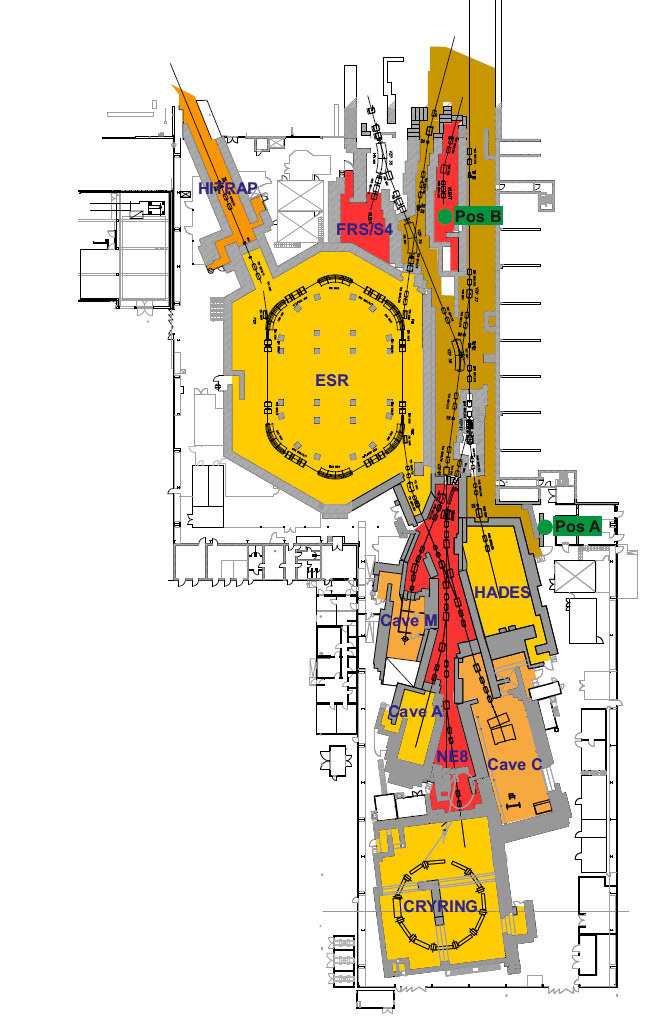 hole in the wall
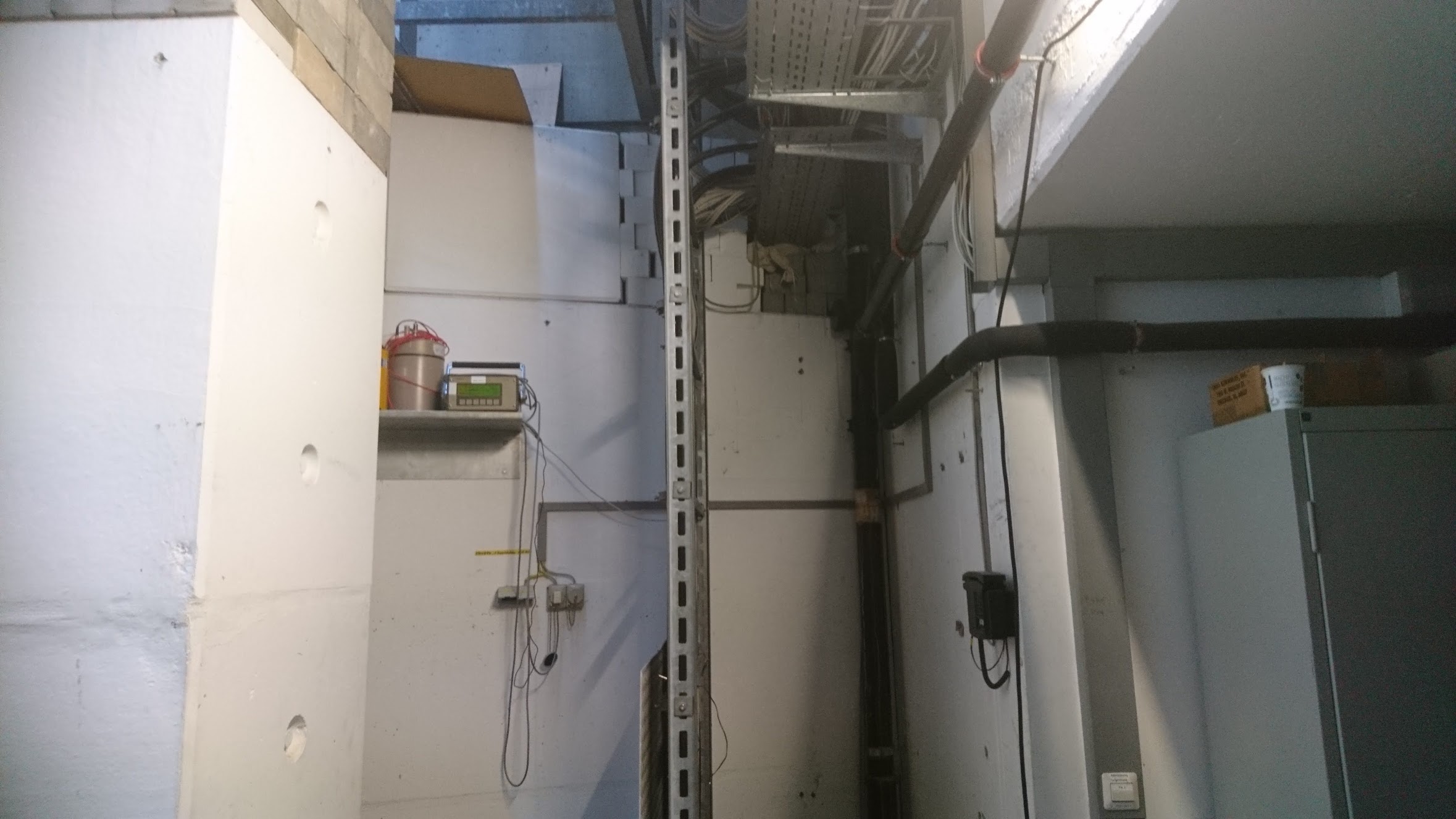 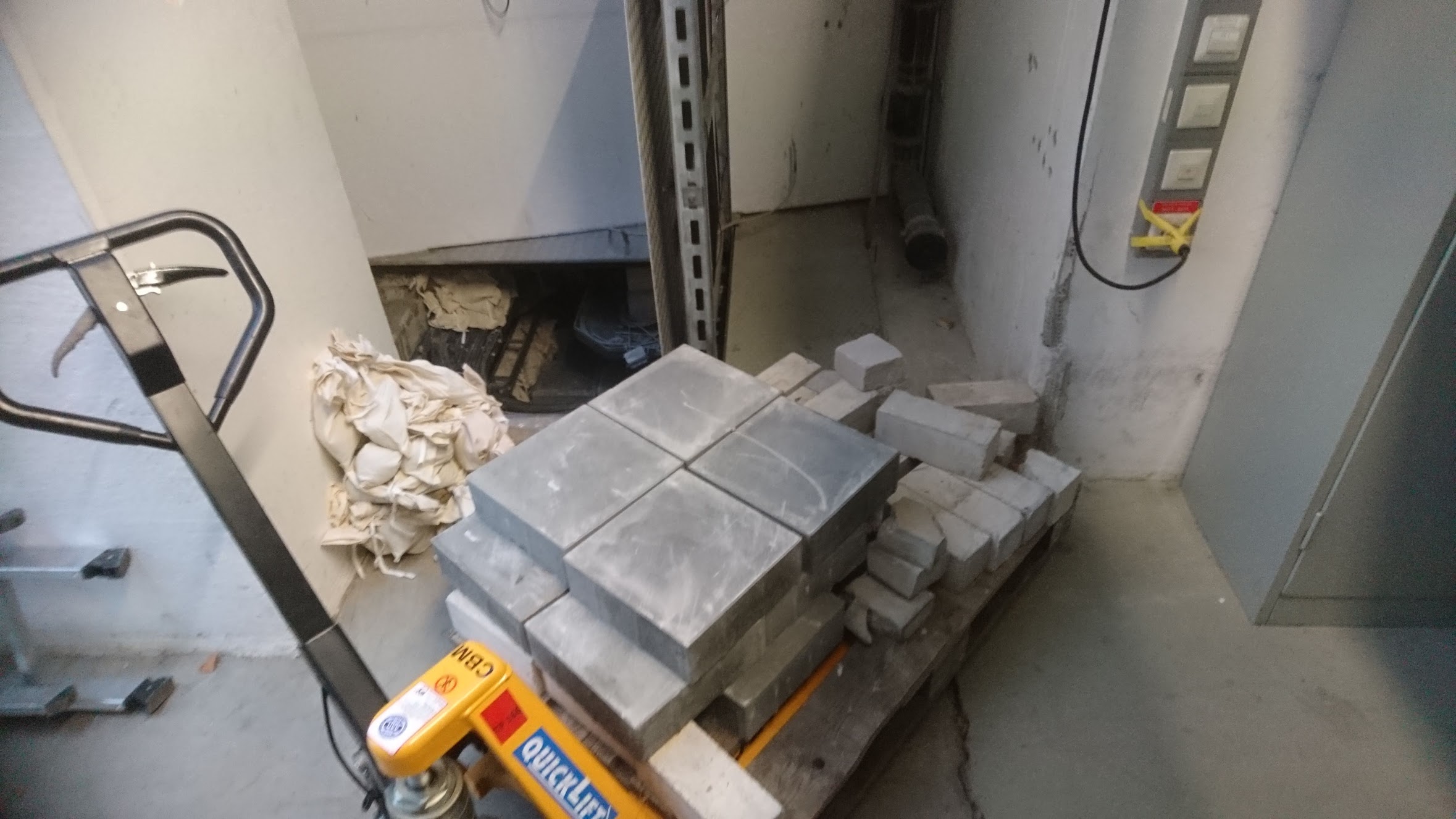 Beam pipe inspection
Three sectors vented, opened in 6 places and inspected
GTH2DK2, GTH2DKY, GTH2DKA, bellow next to GHADKY1, bellow next to GHADDK2, GHADDK3
no obstacles found
SEM of a PDC in GHADDK3 slightly bend – repaired in situ
not enought activation to pinpoint beam loss location
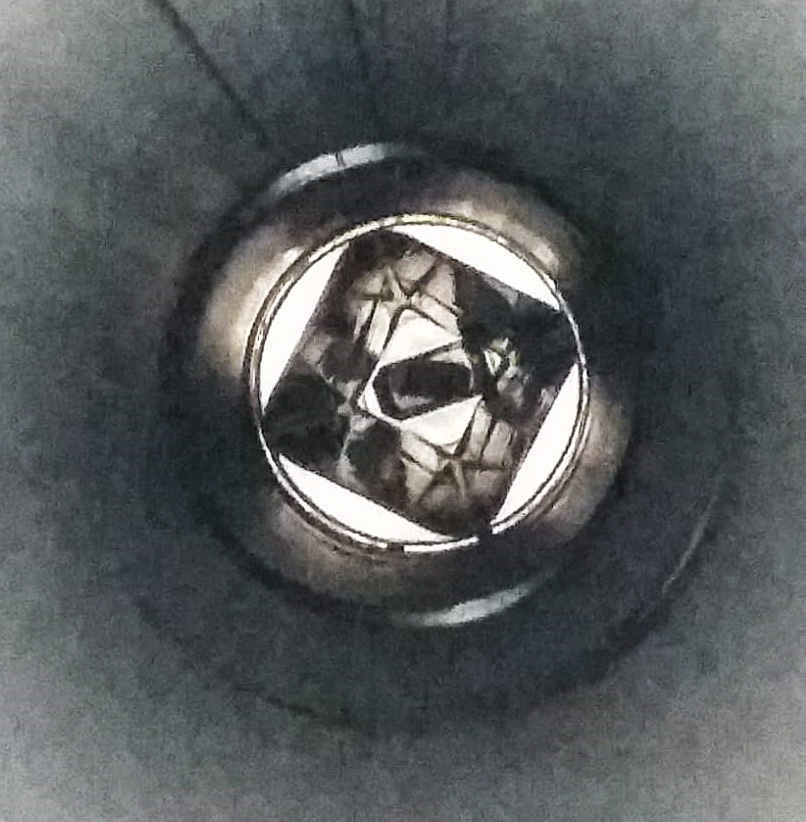 courtesy O. Geithner
view from GHADDK2 through pion target area
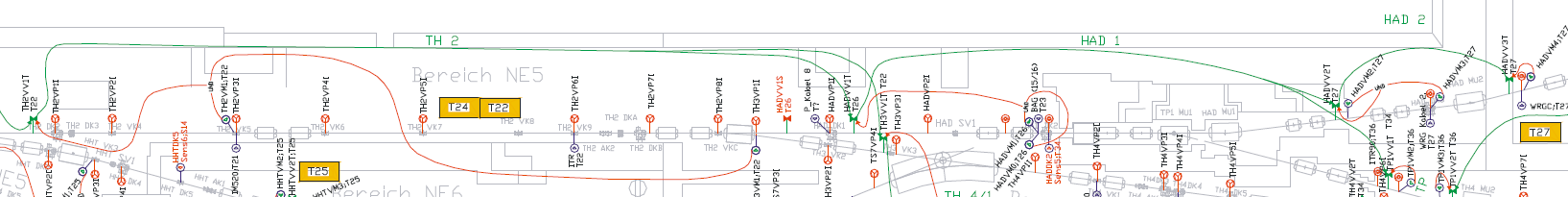 Preliminary ToDo list for engineering run (I)
Dry run
check all equipment line-by-line, use the sequencer where it is possible
With beam
HHD/HTP: measure extraction efficiency and fit beam optics using measurements from screen GS06DF, GTE1DK1/DF and GTH2DK4/DG (this is on HADES line)
HADES:
setup the beam to the target using low-energy beam (200 MeV/u),measure loss pattern using BLMs
setup the beam to target using high-energy beam, measure loss pattern using BLMs
check other optics (from Sebastian, Sabrina)
spill-structure investigation, extraction efficiency versus sextupole settings
Preliminary ToDo list for engineering run (II)
With beam (cd)
HTC/HTD: bring beam to target, give mini-CBM some time to tune the detectors
HTA/HTM: bring beam to the target, optimize beam spot
ESR: establish injection, try extraction to Cryring